Idioma español
Canvas de diseño 
Design Thinking
Materia
Nombre del docente
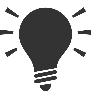 Nombre de la actividad
Semestre
Alcance
Reto de diseño
Entregables esperados
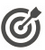 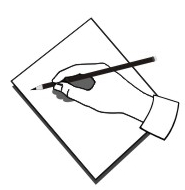 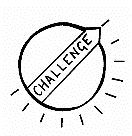 Describir en términos generales qué se busca diseñar o rediseñar mediante la metodología.
Elige el alcance del Design Thinking en el curso:

Metodología para elaborar o desarrollar la actividad eje del curso.
Se usará solamente en algún tema o unidad.
Enlista los entregables deseados, sus características. Puede ser algo muy general. 
¿Buscamos que la solución se implemente? ¿será un prototipo? ¿qué tipo de prototipo funcional, storyboard? ¿¿harán un “pitch”?  ¿qué características mínimas debe tener?
3
1
2
Etapas del Design Thinking
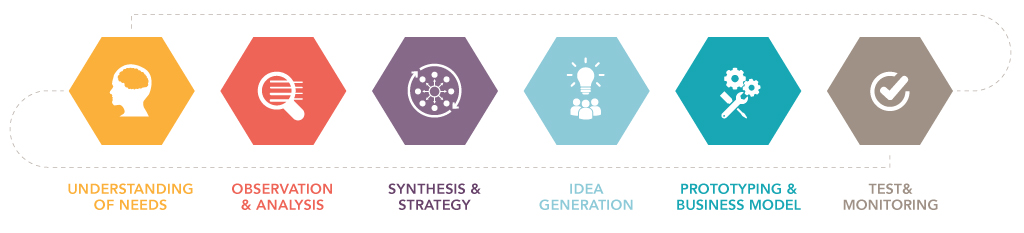 Seguimiento, monitoreo y 
evaluación
Describir la forma en que se dará seguimiento:- Cómo monitorearé la participación del alumnado.-  Describe cómo evaluarás los resultados. 
Quién evaluará (¿tendré personas invitadas expertas, coevaluaciones, etc?

Criterios de evaluación:

Describir o listar los criterios mínimos que se espera evaluar de acuerdo con los objetivos académicos que se buscan en el curso.
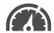 ENTENDER EMPATIZAR
OBSERVAR
SINTETIZAR  DEFINIR
PROTOTIPAR
PROBAREVALUAR
IDEAR
Decribir de manera general qué se buscaría en cada etapa. 
¿Cómo pensamos que podría ser la logística? 
¿Qué dinámica seguiría el alumno en cada etapa? 
¿Qué esperamos que realice? 
¿Cómo intervenimos nosotros como docentes? 
¿Qué se haría en clase y qué se haría fuera de ella?
4
5
Idioma español
Planeación estratégica de la mercadotecnia
Julián Pérez
Canvas de diseño 
Design Thinking
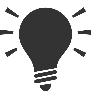 Design thinking workshop
Segundo
Alcance
Reto de diseño
Entregables esperados
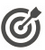 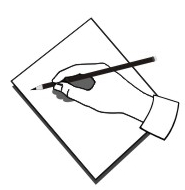 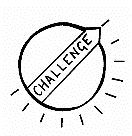 Prototipo
Pitch 
Reporte de mejoras que pueden hacer de acuerdo a la retroalimentación del usuario final.
Llegar hasta un pitch mostrando un prototipo, frente a personas con una necesidad real (pueden ser personas que tengan un negocio) de tal forma que ellas puedan dar retroalimentación sobre s,i lo que se propone, realmente es viable para satisfacer o resolver su problema.
En equipos, se tendrá que diseñar un producto o servicio, de acuerdo a un problema detectado con la persona usuaria en cuestión. Se tendrá que realizar un prototipo con materiales que tengan a su alcance como rotafolios, plastilina, cartulinas, marcadores, etc.
3
1
2
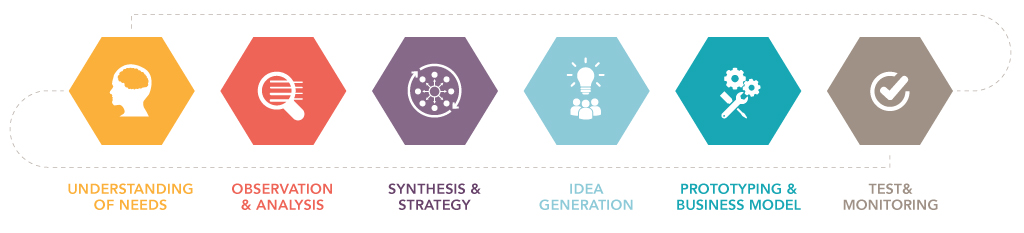 Seguimiento, monitoreo y 
evaluación
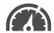 Se observará la participación de los alumnos dentro de la clase. 
Después se evaluará que todos participen en la elaboración del prototipo y en el pitch. 

Criterios:
Elaboración del prototipo (cumple con las características que ellos mismos describen y es claro para mostrar a la audiencia).
La idea responde a una necesidad real de la comunidad. 
Se presenta el pitch indicando lo elemental y en el tiempo indicado. 
Se realiza el reporte de mejoras, de acuerdo a lo comentado por el usuario final.
ENTENDER EMPATIZAR
OBSERVAR
SINTETIZAR  DEFINIR
PROTOTIPAR
PROBAREVALUAR
IDEAR
Escuchar los problemas que tiene la persona usuaria en cuestión, puede ser una persona con un negocio o que ofrece un producto o servicio. 
Realizar entrevistas a las personas usuarias para ver cuáles son sus necesidades y problemas y conocerlas un poco más.
Observar el entorno y a las personas que interactúan en él, ver cuáles son sus necesidades.
Definir un problema, de los detectados para darle solución. Sintetizarlo en una oración: “El problema es… y lo que se necesita o se busca es… (la solución simple y concreta)”
Hacer lluvia de ideas en equipo para llegar a una solución al problema en cuestión. 
Se deberán resumir las ideas y dejar solo aquellas que sí son realizables al momento y con los recursos con los que se cuenta. 
(salón de clases)
Realizar un prototipo lo más claro posible para el usuario final, con los materiales con los que se cuenta. 
(durante la clase -  Serán dos sesiones)
Mostrar el prototipo frente a la persona usuaria final (en la clase – última sesión) donde se le explique la solución a su problema por medio del prototipo. El pitch debe ser no mayor a 3 minutos.
La persona usuaria debe comentar si le es factible la solución y sus razones para que el equipo lo evalúe y realice mejoras en él.
5
4
Para llenar el formato puede escribir directamente en cada caja o bien usar los “sticky notes”.
Idioma español
Canvas de diseño 
Design Thinking
Materia
Nombre del docente
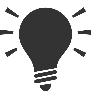 Nombre de la actividad
Semestre
Alcance
Reto de diseño
Entregables esperados
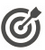 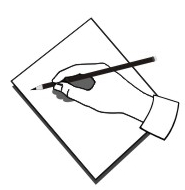 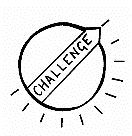 Sticky notes
3
1
2
This is a sample text, insert your own text,
This is a sample text, insert your own text,
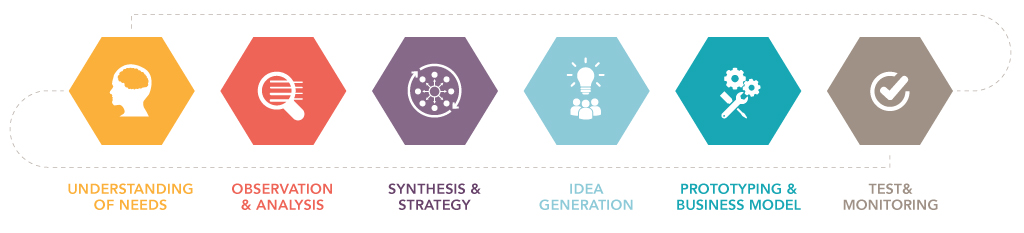 Seguimiento, monitoreo y 
evaluación
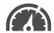 This is a sample text, insert your own text,
This is a sample text, insert your own text,
Sample Text
Sample Text
ENTENDER EMPATIZAR
OBSERVAR
SINTETIZAR  DEFINIR
PROTOTIPAR
PROBAREVALUAR
IDEAR
Sample Text
Sample Text
Sample text
Sample Text
5
4
Sample Text
Sample Text